Осенняя лирика 
в стихах 
А.С.Пушкина
Подготовил: учитель – логопед В.Т. Ольховик
ДОУ №15 «Ладушки»
г. Козельск Калужской области
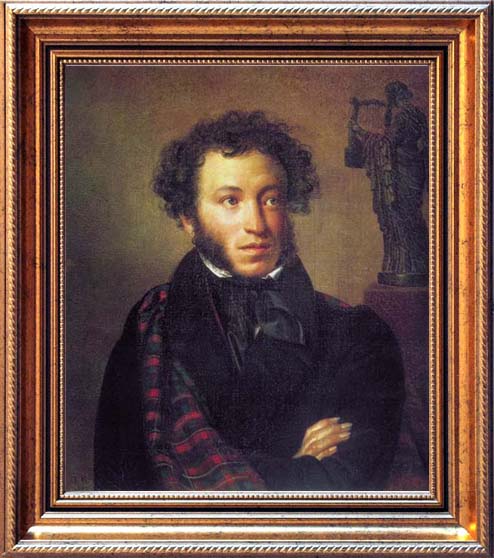 Александр
Сергеевич
Пушкин
Уж небо осенью дышало,
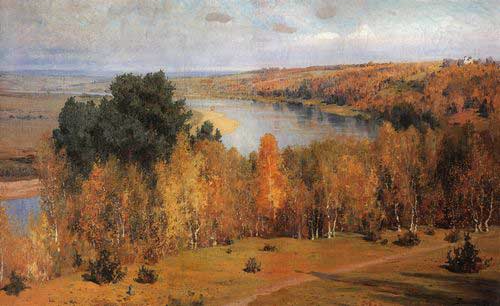 Уж реже солнышко блистало,
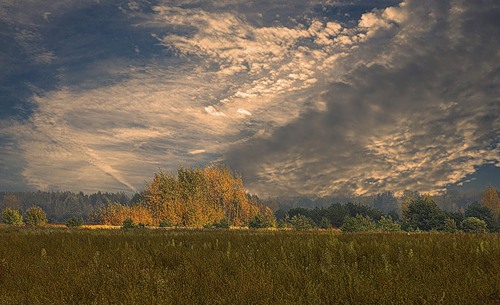 Короче становился день,  Лесов таинственная сень С печальным шумом обнажалась,
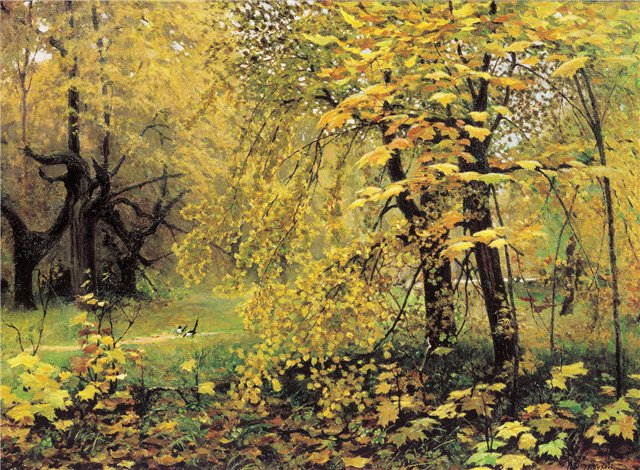 Ложился на поля туман,
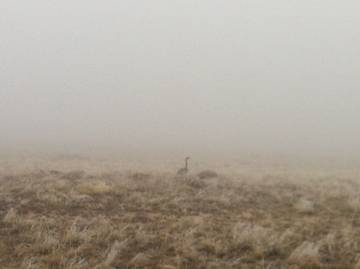 Гусей крикливых караван  Тянулся к югу: приближалась
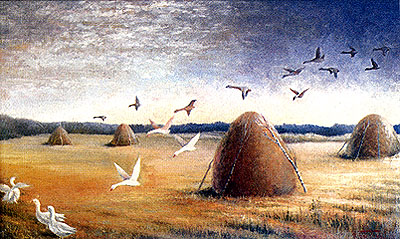 Довольно скучная пора,
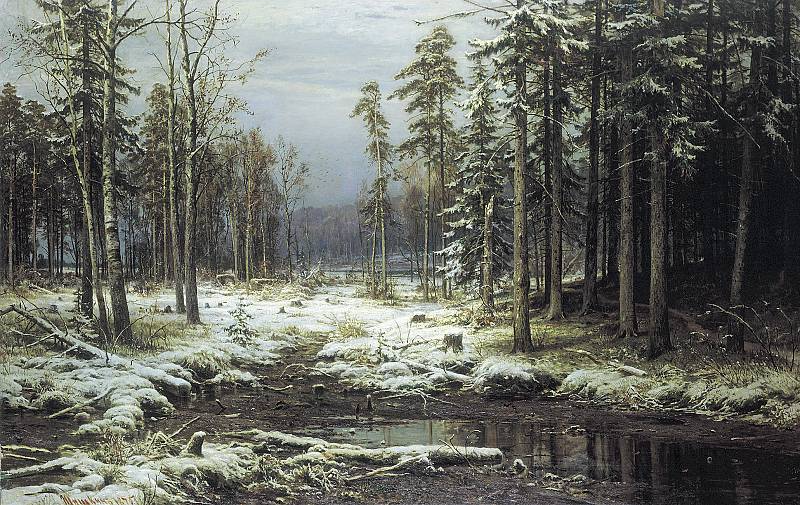 Стоял ноябрь уж у двора.
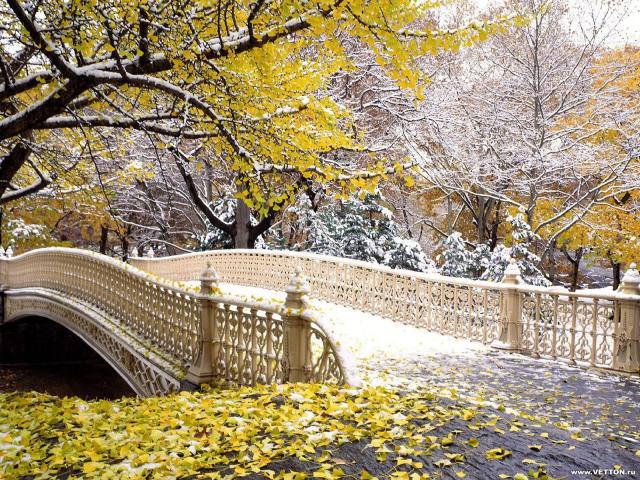 В презентации использовались картины и фотографии из источников сети интернет